Geography A Level Introduction
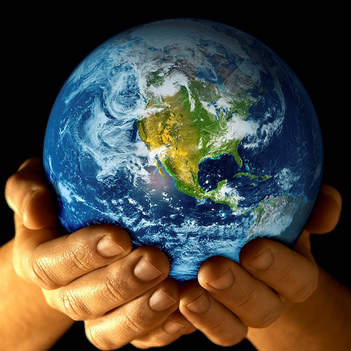 Mrs BP (Subject Lead)
The largest % of the marks come from papers 1 and 2. 

Worth 60% of your A level.
Physical paper Questions
(b) Assess the reasons why some communities are more vulnerable than others to tectonic hazards. (12) (1.5 pages)
Explain the physical processes that affect the rate of coastal recession. (6)
(d) Evaluate the view that hard engineering approaches to coastal management produce more winners than losers. (20) 2.5 pages
Explain why the price of water varies globally. (8)
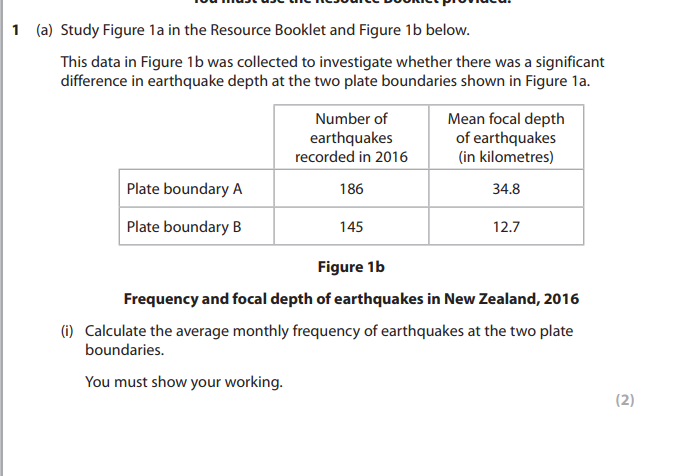 Human Questions
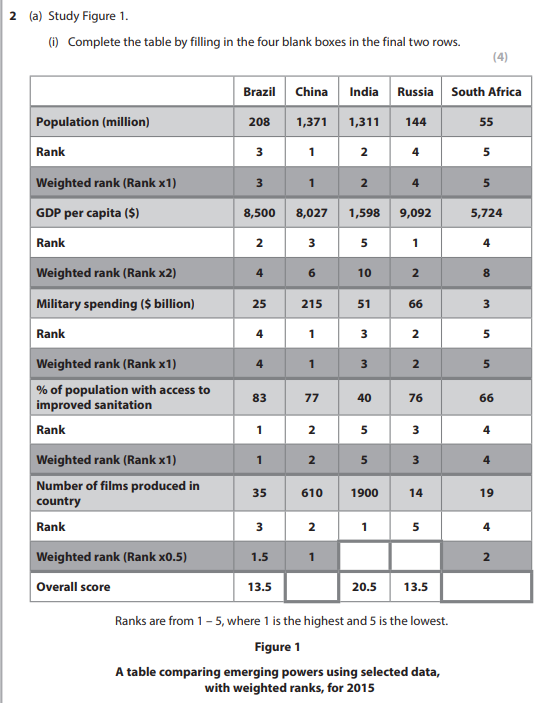 (a) Explain one reason why the global shift of industry has had negative impacts on some people in the developed world. (4)
Assess the view that Figure 1 gives an accurate summary of the relative strength of these emerging powers. (12)
(ii) Suggest reasons why perceptions of living in an inner-city area, such as in London, may vary. (6)
Evaluate the view that economic development always has negative consequences for minority groups. (20)
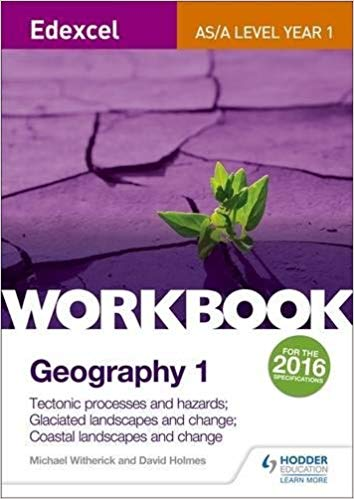 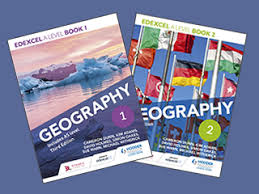 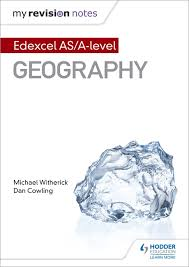 Edexcel A level book 1 - GEOGRAPHY
Hodder 
Also do revision guide and workbooks.
Unit 3 - Synoptic Paper 20%
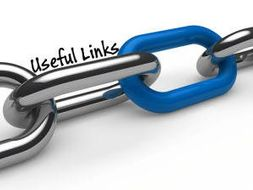 Issues booklet in the exam 
8 pages long 
Read then answer questions 
Use knowledge from booklet and whole course of study. 
Superpowers globalisation tectonics focussed
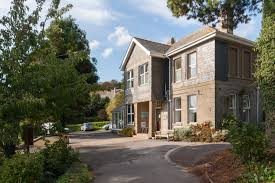 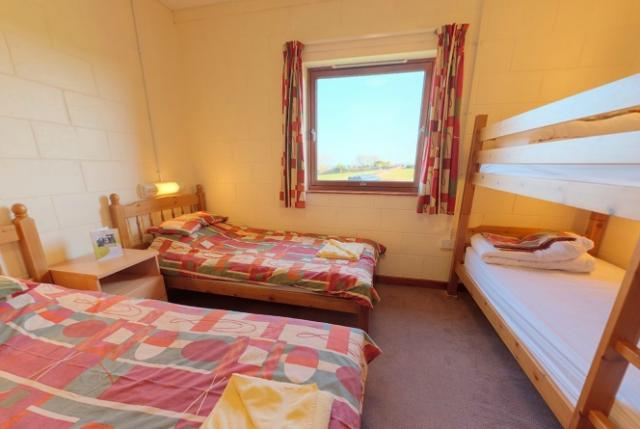 Unit 4 
Coursework 20%
Trip March 2020
Letter home in October 
3-4 days 
Cost around £300
5,000+ word coursework 
Independent investigation
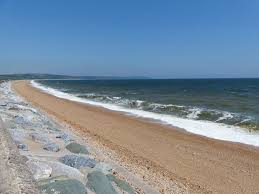 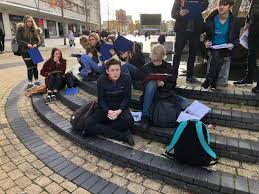 Year 12 sneak peek
Time to speak to our current year 12 students 

Coursework? 

Trip?

Lessons ?
SUPERPOWER GEOGRAPHIES
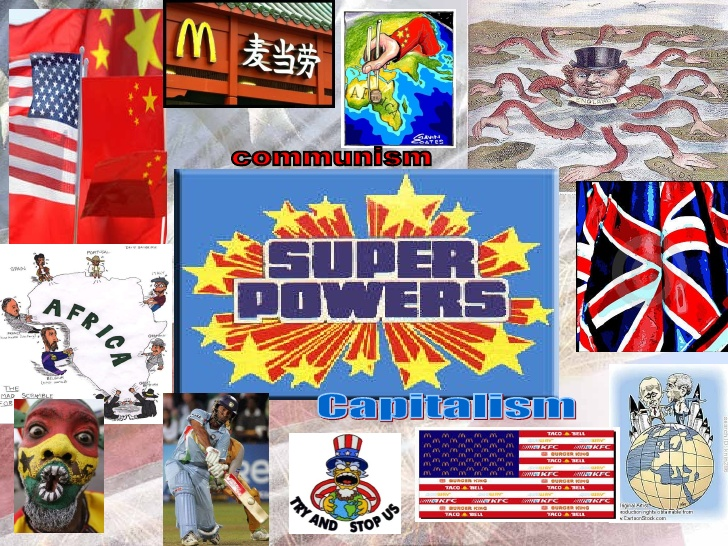 What does ‘Superpower’ mean in this context? 
Post-it time
What is a superpower?
A superpower is a state with a dominant position characterised by its extensive ability to exert influence or project power on a global scale. 
This is done through the combined-means of economic, military, technological and cultural strength
So Who is the biggest superpower? And Why?
What sort of factors will we need to look at to make a judgement?
THINK-PAIR- SHARE
Germany
Saudi 
Arabia
China
Brazil
India
Russia
USA
UK
South Africa
Japan
Factors
How does this help us to judge if a country is a global power? 

How important is this factor? 

Any limitations?
Why could population be a superpower factor? 

How important is this factor? 

Limitations?
Why can we look at economics to judge power? 

How important is this factor? 
most/least? 
weighting?

Why?  

Limits?
What is this? 

Why can it help us to judge? 

Importance?
Analysis
Who was in the top 3 every time? 

Who is the biggest superpower according to these factors?
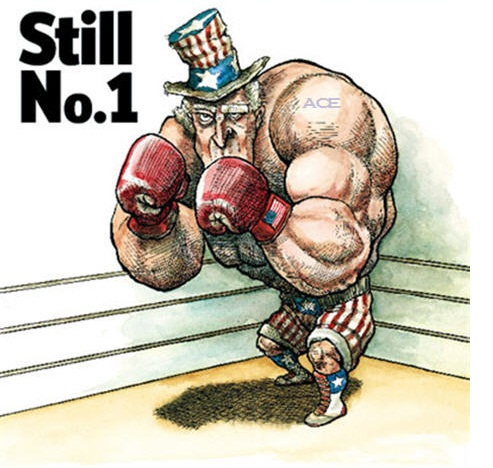 USA - 
Hyper power !
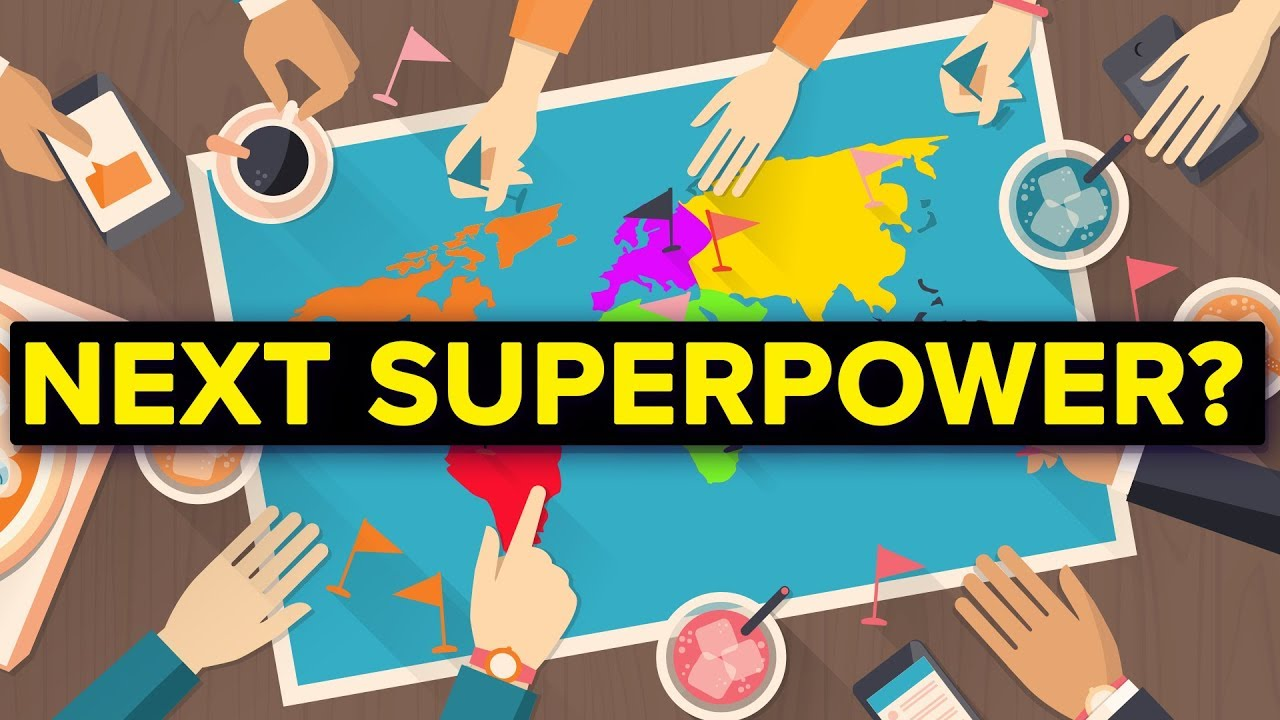 What will i need for September?
A small file for each geography topic - you will need to bring this with you EVERY LESSON so we recommend one per topic 
Recycled lined paper 
Join our google classroom to find course information and summer transition work  iwakiq
Summer Transition Work 
1 - PREPARE FOR PHYSICAL GEOGRAPHY BY .....Going over your Coasts Topic From GCSE create. You can use GCSE bite size or your old revision guide or text book to do this. Make summary notes / a poster on your revision. Make key word definition lists to help you access the A Level language in September. Key areas include Processes, Landforms, Risks and Management. 
2- PREPARE FOR HUMAN GEOGRAPHY BY.........Reading the attached article on PLACE. Using your understanding of the article, and some of the key concepts you have researched, create an spider diagram, thinking map or poster about ‘The place I call home’.
READING - Geography: A Very Short Introduction (Very Short Introductions) Paperback – 22 May 2008 by John A. Matthews (Author), David T. Herbert (Author) (£5 on Amazon) 
Have a read through the coasts / Diverse Places topics in our text books (in classroom) 

It would be great if you could show you teachers evidence of this work on your first lesson of year 12.
USA
China
Germany
UK
South Africa
Japan
Saudi Arabia
Russia
Brazil
India